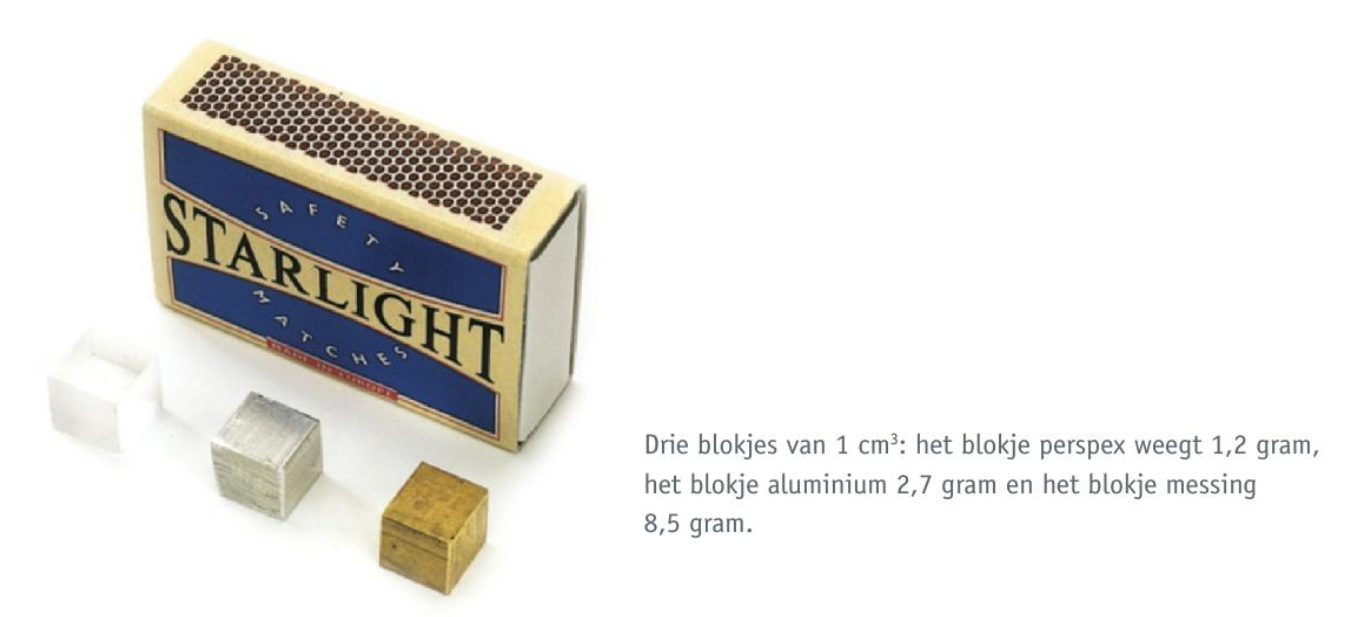 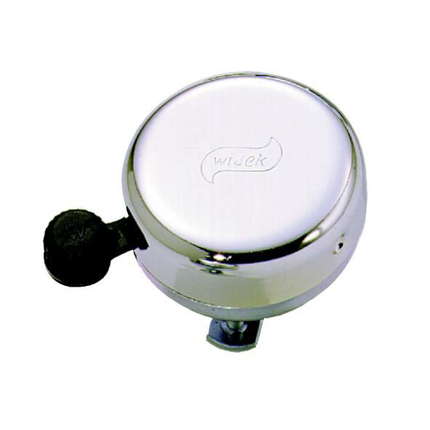 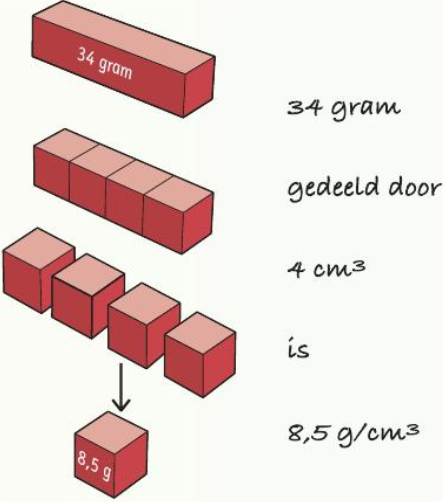 Hoofdstuk 2Stoffen
2.4 Dichtheid
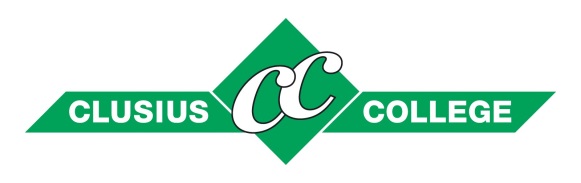 2.4 Dichtheid
Lichte en zware stoffen
Hoe kun je nagaan dat de ene stof lichter is dan de andere stof?
Eerlijk met elkaar vergelijken
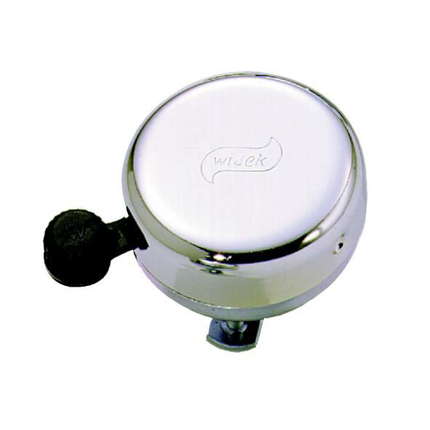 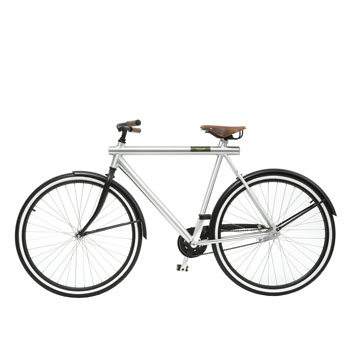 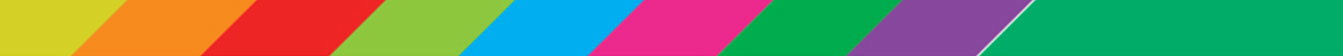 2.4 Dichtheid
Lichte en zware stoffen
Eerlijk vergelijken werkt als volgt:
Neem van elke stof een blokje van 1 cm3
Bepaal de massa met een weegschaal
Blokje met de kleinste massa is de lichtste stof
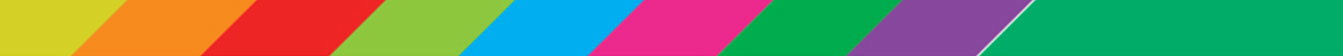 2.4 Dichtheid
De dichtheid van een stof
Elk blokje aluminium van 1 cm3 heeft een massa van 2,7 g  stofeigenschap

Deze eigenschap is zo belangrijk dat er een apart woord voor is bedacht  dichtheid
Je zegt: De dichtheid van aluminium is 2,7 g/cm3
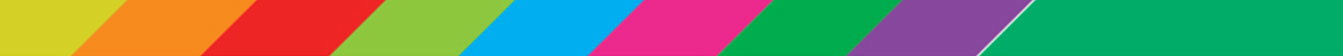 2.4 Dichtheid
De dichtheid van een stof
Aan de dichtheid kun je een stof herkennen
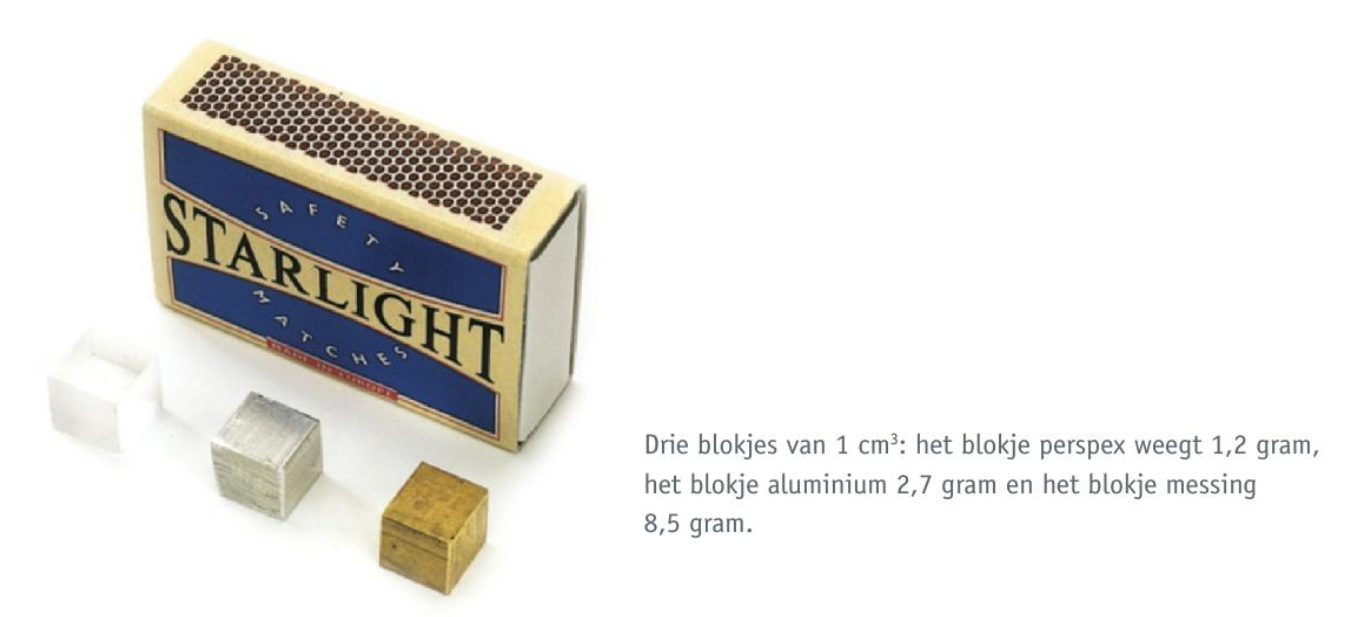 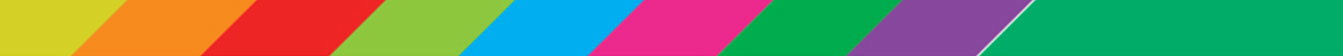 2.4 Dichtheid
De dichtheid bepalen
Je kunt de dichtheid ookberekenen als het blokje vande stof groter is dan 1 cm3

Formule:
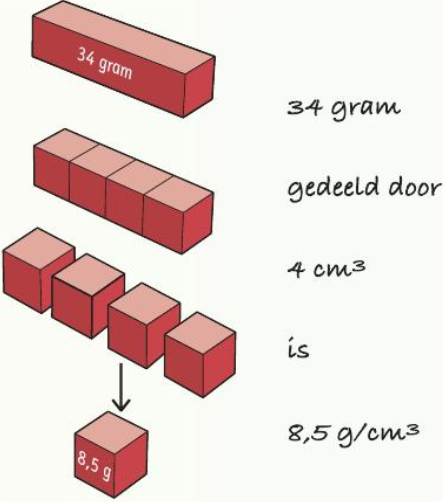 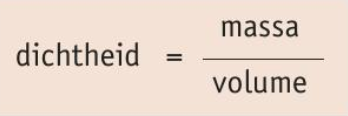 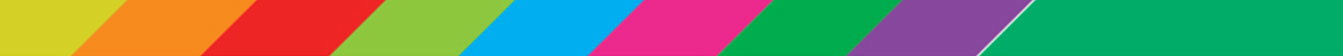 2.4 Dichtheid
Drijven, zinken en zweven
Drijven op water: als de dichtheid kleiner is dan die van water (1,0 g/cm3)
Zinken in water: als de dichtheid groter is dan die van water (1,0 g/cm3)
‘Zweven’ in water: als de dichtheid hetzelfde is als die van water (1,0 g/cm3)
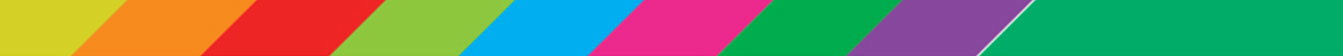 2.4 Dichtheid
Plus Dichtheid en temperatuur
Vaste stof verhitten  de stof zet uit
Het volume van de stof wordt dus groter
Maar: de massa blijft wel gelijk

Wat verandert er aan de dichtheid? Waarom?
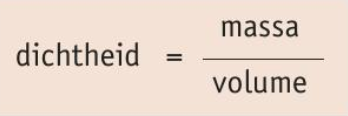 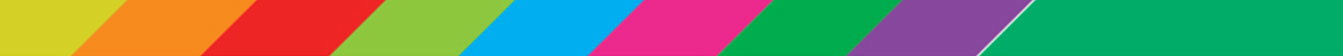 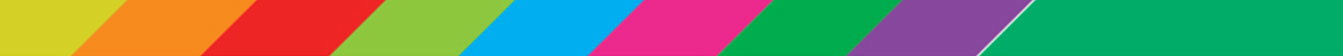